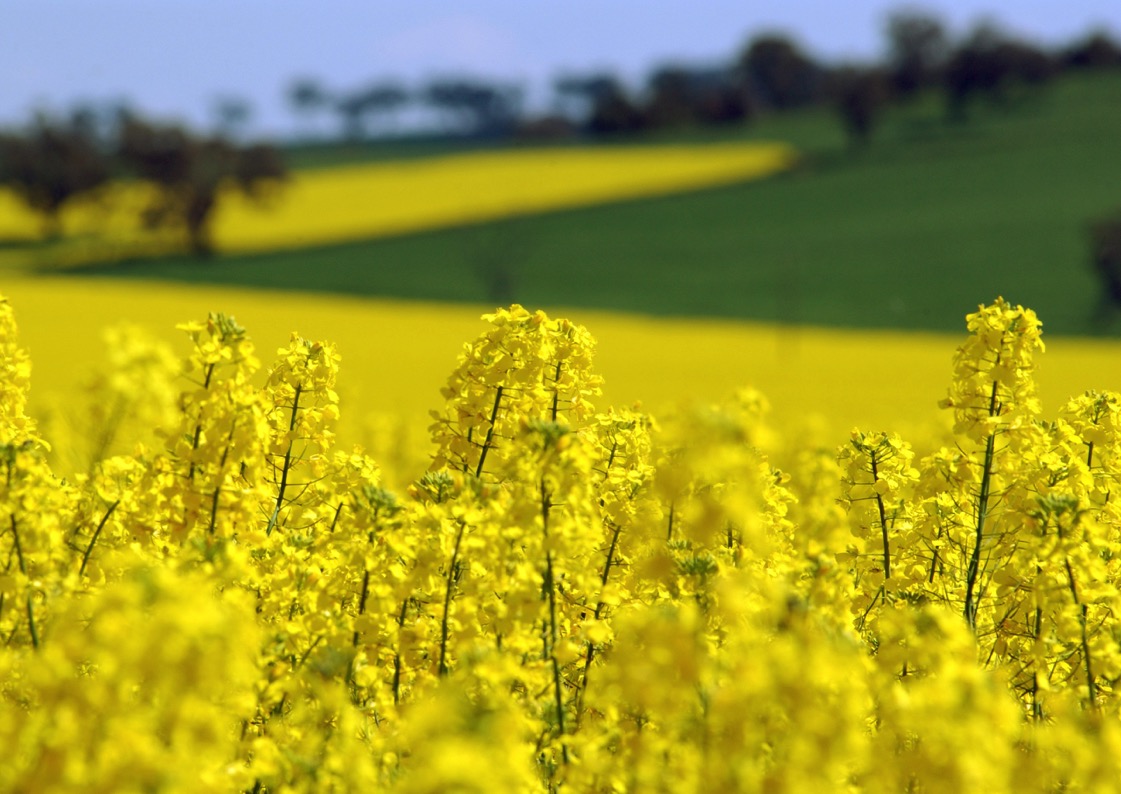 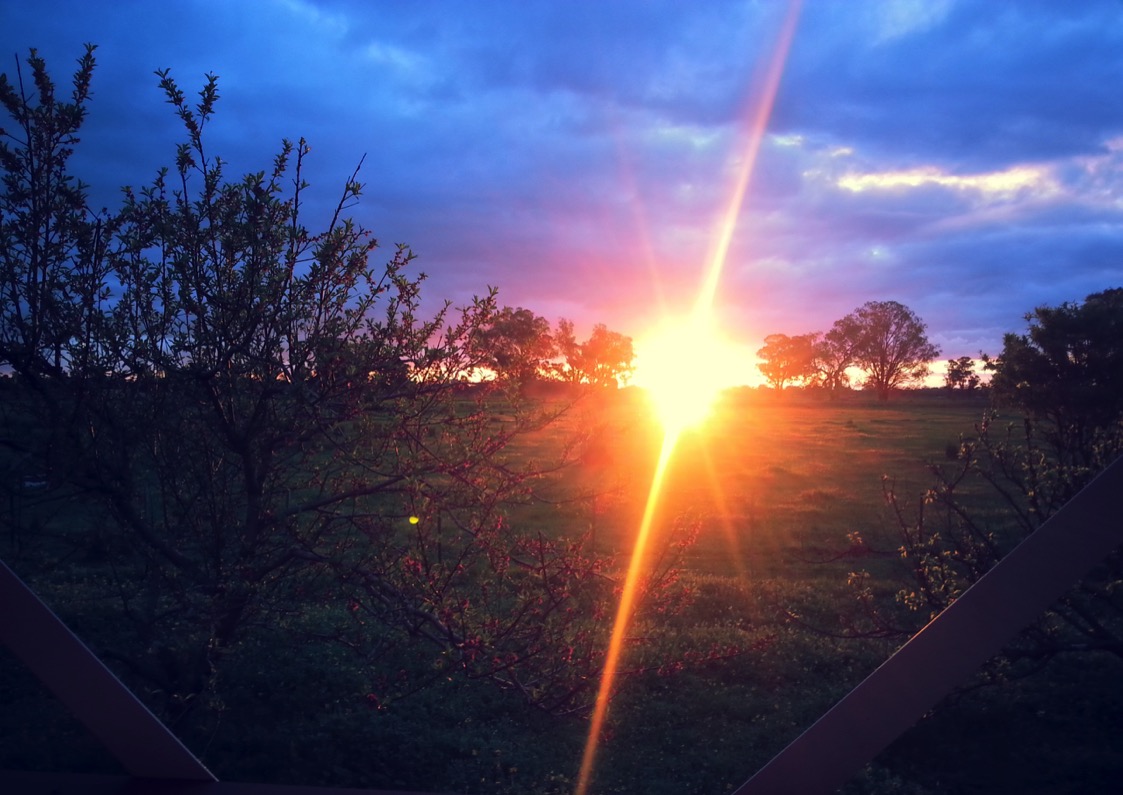 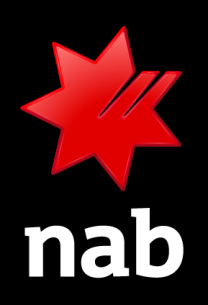 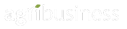 GIAV – NAB ECONOMIC OUTLOOK
AUGUST 2016
Author Phin Ziebell, Agribusiness Economist | Photo Carl Davies, CSIRO
Australia – non-mining economy performing quite well
NAB business survey – July 2016 (trend)
2
But Near-term GDP boost from LNG and apartments will fade from 2018…
NAB GDP FORECASTS
3
We expect inflation to remain below target
4
Global economic outlook patchy – US and china probably okay, weakness elsewhere
US - FED TARGETS
China construction activity
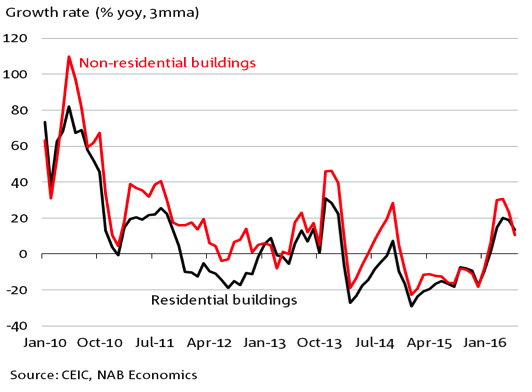 5
NAB CURRENCY AND CASH RATE FORECASTS
NAB forecast
AUD/USD and cash rate
6
What does this mean for Victorian grain growers?
NAB central case Australian wheat production outlook
Million tonnes (production), tonnes/hectare (yield)
Source: Bloomberg, Profarmer, USDA, Bureau of Meteorology, ABARES, Australian Bureau of Statistics and NAB Group Economics
7
Rural Commodities Wrap
We expect wheat prices to remain low
Generic 1st milling wheat
CBOT Hard Red Winter wheat
Eastern Australia, AUD/tonne
USD/tonne
Source: Bloomberg, Profarmer, USDA, Bureau of Meteorology, ABARES, Australian Bureau of Statistics and NAB Group Economics
8
Rural Commodities Wrap